Further Examples of Differentiating
More of the counting learning trajectory.
Let’s start with more of the developmental progression.
Number Sayer
Number Sayer
Counting
Strategies
Children begin connecting small quantities to number words to form an initial idea of cardinality, or how-many-ness.
Following their first birthday, children often learn the number word two.
Other general terms such as many and less usually follow. After that, children often learn one, and for some children, three.
Only over time do they begin to understand that all groups labeled with the same number word…actually have the same amount.
Number Sayer
Chanter
Chanter
Counting
Strategies
Says numbers in sequence but may run together.
Number Sayer
Chanter
Reciter
Reciter
Counting
Strategies
Verbal counting to 5, then 10.
Number Sayer
Chanter
Reciter
Corresponder
Corresponder
Counting
Strategies
Counts correctly using 1-1 correspondence, up to 5 objects in a line.
Counter (Small Numbers)
Producer (Small Numbers)
Number Sayer
Chanter
Reciter
Corresponder
Counter/Producer
Counting
Strategies
Counts out a collection up to 5.
Counter (Small Numbers)
Producer (Small Numbers)
Counter and Producer (10+)
Number Sayer
Chanter
Reciter
Corresponder
Counter & Producer
Counting
Strategies
Counts and counts out objects accurately beyond 10 (usually to 30 or more). Keeps track of objects that have and have not been counted, even in different arrangements.
LT2: A Counting Example
LearningTrajectories.org
Example…click here
Differentiating Teaching
Notice and encourage children’s natural development through the developmental progression.
Count in rhymes, finger plays, stacking blocks—emphasize one or two numbers past where children are.
Don’t underestimate! Higher numbers helps.
Mothers use two more than three and three more than four.
From ages 1-9 and 3-9, children used the word two 158 times, three 47 times, four 18 times, and five only 4 times!
Supporting Teaching and Learning: Examples
Small Groups
Naturalistic Observation
Templates for differentiation 
Support from LT2
The Role of Feedback Cycles
Small Groups
Research suggest small groups are the most effective teaching strategy.
There are benefits and misuses of grouping by children’s level of thinking.
Use small group work to differentiate teaching, based on children’s needs and learning trajectories.
Free Explore—With Observation
4-year-olds explore manipulatives, interacting with each other and the teacher.
Example of teacher’s notes:
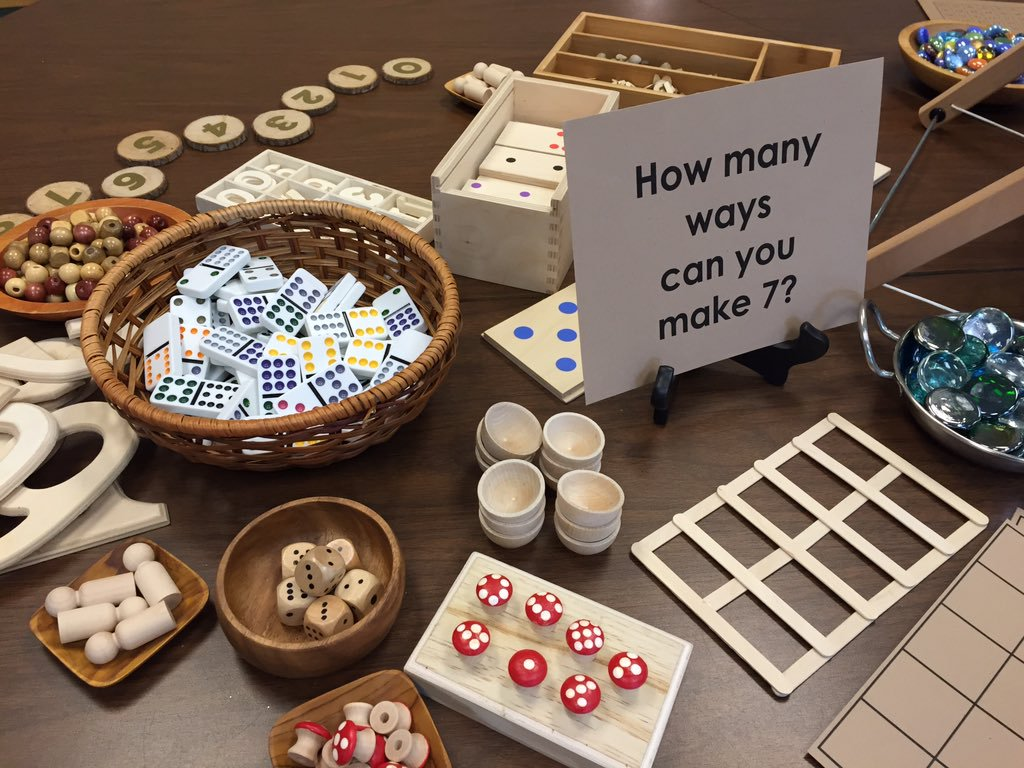 Making Number Pizzas
1. Verbal counting with guided correspondence to 3 or 4. [Repeat informally throughout week.]
2. Count 1-4, emphasis on cardinality. [Repeat on Friday, increasing numbers.]
3. Produce to 5, explore larger numbers.
4. Explore with interpreter.
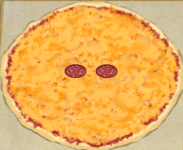 Assessment from Making Number Pizzas
1. Verbal counting with guided correspondence to 3 or 4. [Repeat informally throughout week.]
2. Count 1-4, emphasis on cardinality. [Repeat on Friday, increasing numbers.]
3. Produce to 5, explore larger numbers.
4. Explore with interpreter.
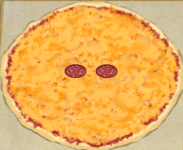 Formative Planning for Board Game
Cube with 1-2, then 1-3 dots.
Cube with 1-6 dots.
Cube with 1-6, then 3-8 dots.
Cube with 3-8, maybe numerals.
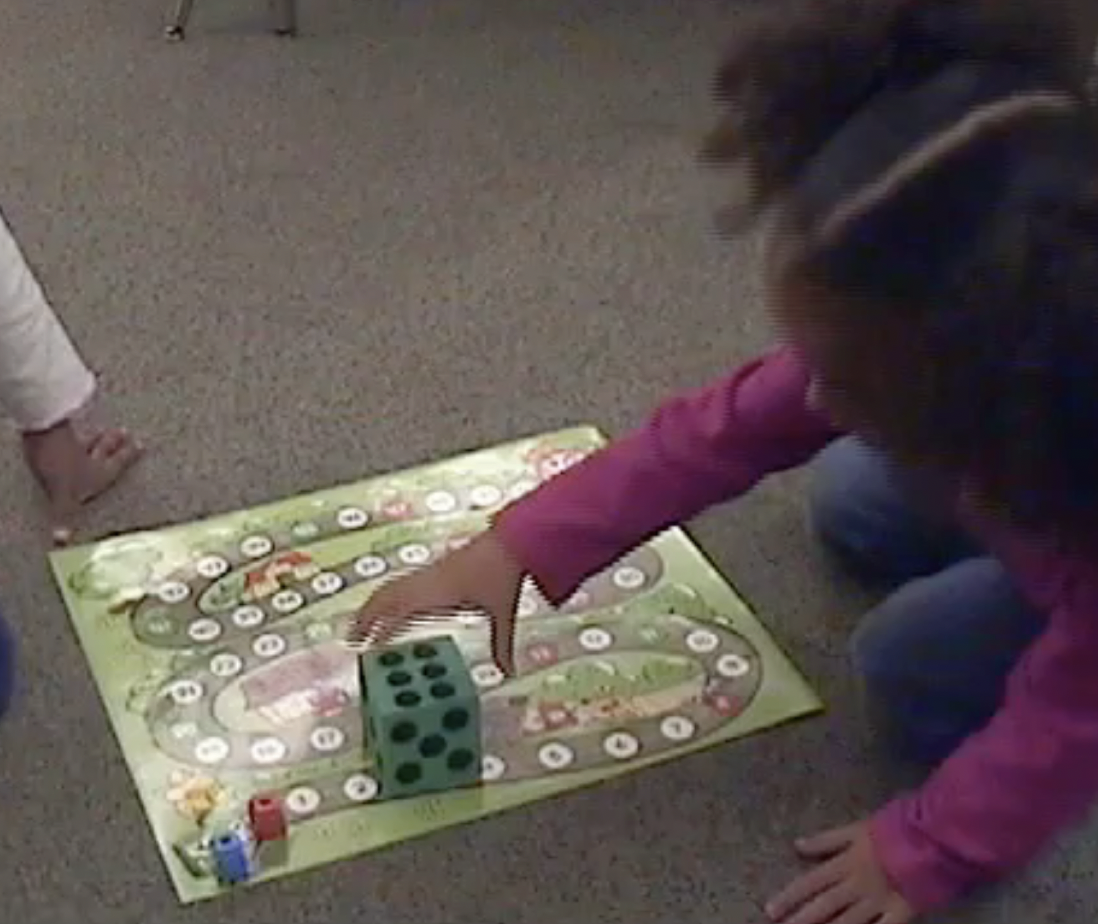 At the Same Time…
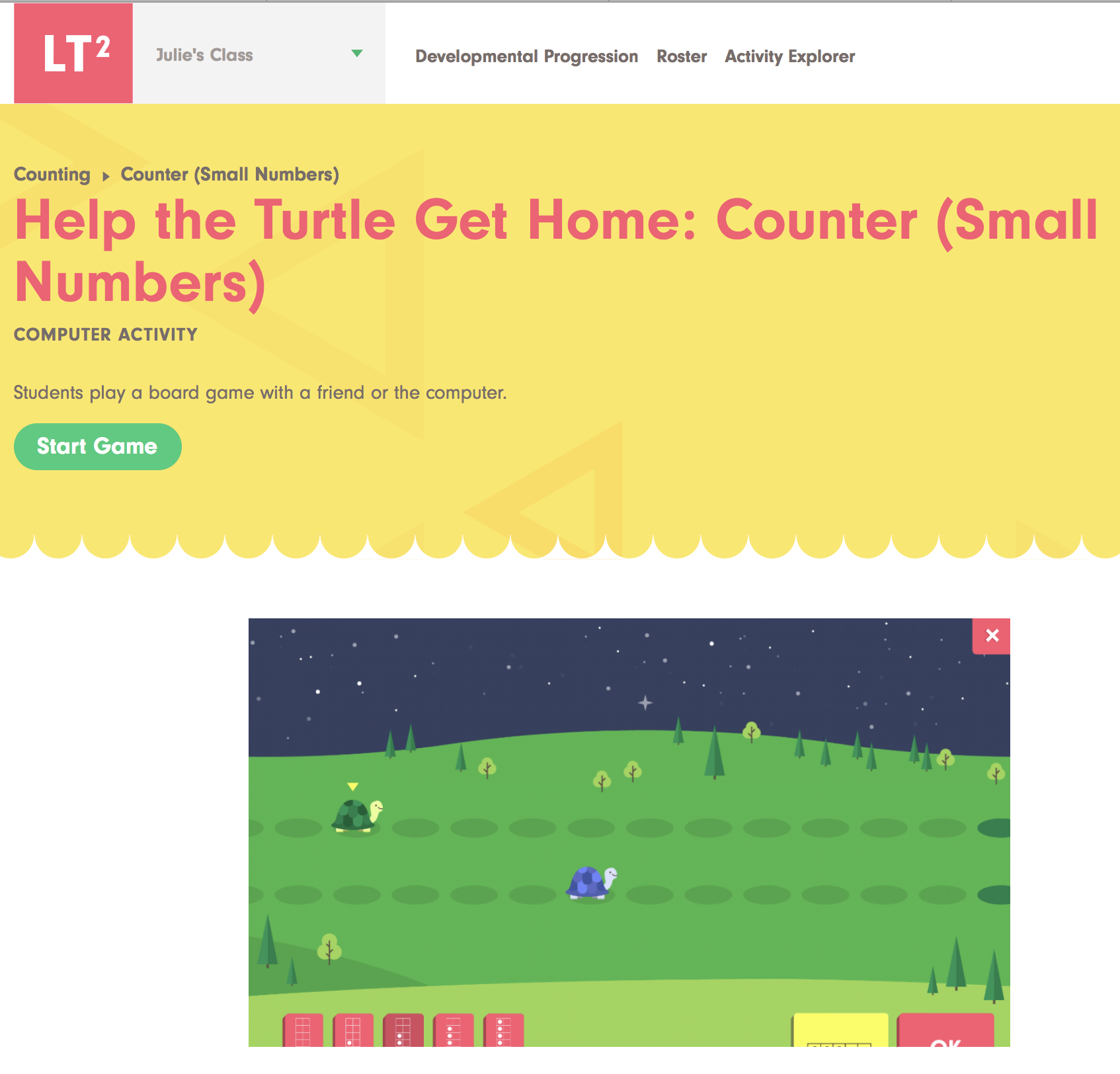 LT2 games that adjust dynamically with the children’s level.
Immediate feedback, multiple representations.
LT2: An Instructional Example
LearningTrajectories.org
Example…click here